Morfio
Mgr. Věra Hejhalová, Ph.D.
Program této lekce
Charakteristika aplikace Morfio
Využitelnost aplikace Morfio
Přístup k Morfiu
Fungování Morfia – základní rozvaha
Vyhledávání v Morfiu, zadání dotazu
Vyhledávání v Morfiu, zobrazení výsledků
Úkoly – praktická práce s Morfiem
Charakteristika aplikace Morfio
umožňuje odhalovat a pozorovat slovotvorné pravidelnosti češtiny
analyzuje rozsah a produktivitu slovotvorných modelů se zaměřením na odvozování
vychází z poznatků slovotvorby češtiny a vyhledává dvojice (nebo vícečetné kombinace) slov, která se chovají stejně jako zadaný model
Využitelnost
pro odhalování slovotvorných pravidel češtiny
pro uvědomění si jazykového systému a naučení se nových slovotvorných postupů
znalosti ze slovotvorby jsou při učení se každému jazyku mocným nástrojem pro rychlé obohacení slovní zásoby o nová slova (na základě analogie)
slovotvorné produkty tedy představují potenciální slovní zásobu, tj. zásobu, kterou žák sice sám nikdy nepoužil, ani se s ní nesetkal, ale na základě znalosti slovotvorného pravidla dokáže slovo vytvořit a použít
práce s Morfiem tak představuje významnou pomůcku pro učitele, např. při výuce češtiny pro citzince (induktivní metodu výuky slovotvorby češtiny, která pracuje s jazykovým materiálem zábavnou formou)
Přístup
na webové adrese https://morfio.korpus.cz/ 
nebo ze stránky www.korpus.cz  (v horním menu nabídka Morfio)
aplikace nevyžaduje přihlášení ani registraci v ČNK 
může ji používat kdokoli s přístupem k internetu
více informací v manuálu na korpusové wiki
 https://wiki.korpus.cz/doku.php/manualy:morfio
Jak Morfio funguje, aneb co je nutné si uvědomit před zadáním dotazu
východiskem je stanovení báze (základu slova) a formantů (částí slov, které podléhají změně)
Příklad: základem slova škola (tj. bází) je škol, formantem je –a (tvořit další slova s toutéž bází a dalšími formanty, např. školní, školský, školník, školení, dokáže každý mluvčí i bez korpusu). 
díky Morfiu můžeme rychle odhalit, která slova jsou schopna stejné změny jako slovo výchozí
u některých bází dochází při spojení s různými formanty ke změnám, s nimiž Morfio počítá (tzv. alternace, např. změny knih-a X kniž-ní; psá-t X psa-ní)
Vyhledávání – zadání dotazu
Krok 1: zadání alespoň dvou vzorů (možno i více), které jsou předmětem porovnání
každý vzor je složen z báze a alespoň jednoho formantu
jak báze, tak formanty mohou být zadané jako konkrétní kombinace písmen (např. škol) nebo jako libovolné kombinace písmen (tvořené jen regulárními výrazy .+)
zpravidla si uživatel vystačí s regulárním výrazem .+, ale v případě potřeby lze využít i další regulární výrazy, jejich přehled najdete na korpusové wiki (https://wiki.korpus.cz/doku.php/pojmy:regularni_vyrazy)
Krok 2: zvolení charakteristiky společný nebo odlišný pro bázi a formanty, případně pomocí tlačítka <+ nebo +> přidání dalších formantů (pro předpony nebo přípony)
Krok 3: stanovení alternace báze, které počítají s hláskovými změnami báze vlivem jejího okolí (např. stůl X stol-ní, knih-a X kniž-ní).
Krok 4: omezení na konkrétní slovní druh (např. slovo končící na –í může příslušet různým slovním druhům, a proto lze slovní druh vybrat, je-li to pro analýzu smysluplné) nebo pomocí volby tagu na konkrétní morfologickou kategorii
Poznámka: při každém hledání musíme zadat jednu odlišnou charakteristiku: může to být formant nebo slovní druh
Vyhledávání – další nastavení
uživatel má možnost zvolit korpus, v němž analýza proběhne
před zahájením analýzy je třeba určit, zda mají být analyzována lemmata či konkrétní slovní tvary a totéž je třeba určit také u výsledků analýzy
lemmata jsou dostačující, pokud chceme najít odvozená slova
slovní tvary potřebujeme tehdy, pokud potřebujeme zjistit, jak se slova mění při konjugaci nebo deklinaci
před analýzou je třeba vyplnit všechny relevantní položky, které mohou ovlivnit zamýšlené výsledky
Důležité!!! - ve vstupní tabulce není třeba vždy vyplňovat všechna zadávací pole, ale vždy jen ta opodstatněná vzhledem k cíli analýzy
drobnou nevýhodou je, že aplikace nedokáže rozeznat hranice morfémů (např. u předpony před- jsou generována slova předevčírem, ale také předobrý)
Zadávací tabulka - popis
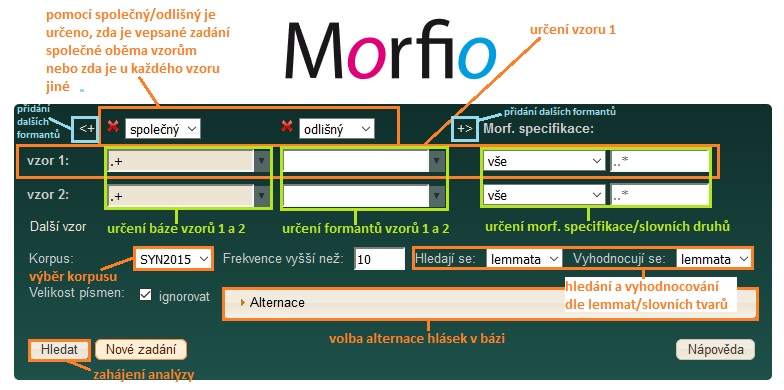 Vyhledávání – názorný příklad
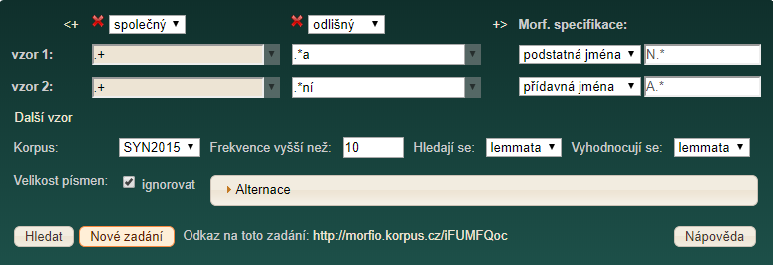 Hledají se dvojice slov, jejichž báze může být různá, ale která tvoří vždy dvojici (1) substantivum končící na –a a (2) tvořící adjektivum končící na –ní. Hledají a ve výsledcích se zobrazují lemmata. Alternace nebyly určeny.
Vyhledávání - zobrazení výsledků
zobrazují se ve formě několika záložek a mohou mít různou míru využití pro různé účely
každá z výsledkových tabulek je opatřena doprovodným komentářem
úvodní tabulka a graf představují souhrnné výsledky analýzy
tabulka „výpis“ nabízí nalezené páry, které jsou kandidáty na hledaný slovotvorný produkt (např. abeceda – abecední)
jednotlivé slovní tvary lze kliknutím aktivovat a dostat se tak do korpusových textů, v nichž lze pozorovat konkrétní užití daného slovního tvaru
Zobrazení výsledků - souhrn
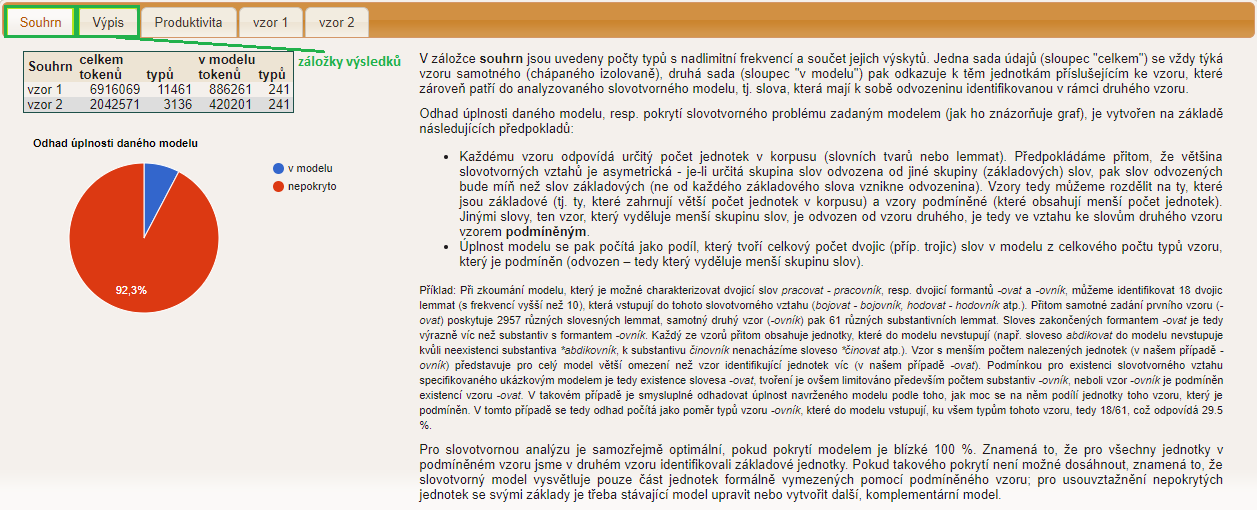 Zobrazení výsledků – výpis
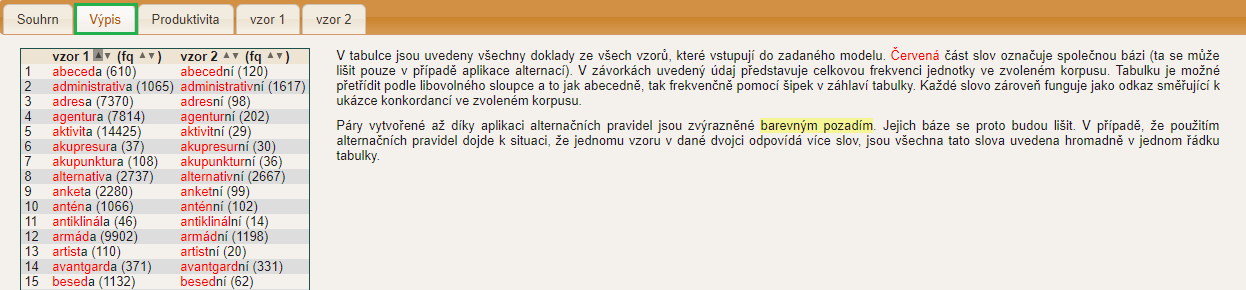 Úkoly
Pokud jste dočetli až sem, nemělo by Vám činit obtíže využít aplikaci Morfio tak, abyste zvládli následující úkoly:
Vyhledejte dvojice slov (podstatné jméno – přídavné jméno), jejichž základ je shodný a mají také shodný formant –ní, jde tedy o homonyma lišící se ve funkci, tj. mající platnost jiného slovního druhu (např. duchovní (= kněz) X duchovní (= vztahující se k duchu). Vyberte pět relevantních výsledků.
Vyhledejte slovesa, jejichž infinitiv končí na -at a která mají v první osobě singuláru koncovku -u (typ plavat - plavu).
Vyhledejte slovesa, od kterých je možné vytvořit další slovesa pomocí všech tří prefixů do-, na- a vy- (typ dojet, najet, vyjet).
Další literatura
Citace korpusu:
Václav Cvrček – Pavel Vondřička (2013): Morfio. FF UK, Praha. Dostupný z WWW: <http://morfio.korpus.cz>.
Další literatura:
Václav Cvrček – Pavel Vondřička (2013): Nástroj pro slovotvornou analýzu jazykového korpusu. Gramatika a korpus 2012. Gaudeamus, Hradec Králové.